ГИДРАВЛИЧЕСКИЕ СОПРОТИВЛЕНИЯПЛАН УРОКА:
1 Кавитация2Измерение скорости с помощью трубки Пито и  Пито и Прантля2 Гидравлические сопротивления и потери напора при движении жидкости
Уравнение неразрывности потока жидкости
Из закона сохранения вещества и постоянства расхода вытекает уравнение неразрывности течений. Представим трубу с переменным живым сечением Расход жидкости через трубу в любом ее сечении постоянен, т.е. Q1=Q2= const,
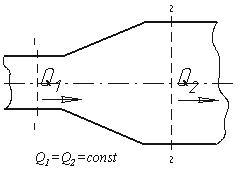 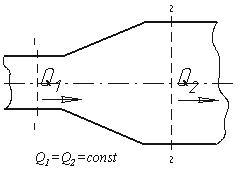 Здесь 
ω1υ1 = ω2υ2
Таким образом, если течение в трубе является сплошным и неразрывным, то уравнение неразрывности примет вид:
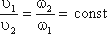 или 
υ1 = ω2υ2  /ω1
Опыты Рейнольдса
Потери энергии (уменьшение гидравлического напора) зависят от режимов движения жидкости
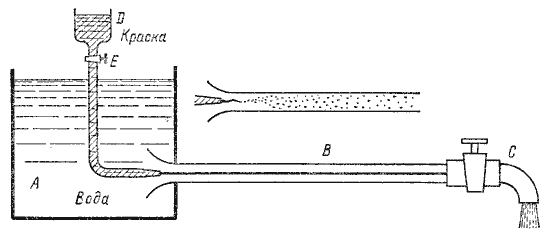 опыты по этому вопросу были проведены Рейнольдсом в 1883 г
На рисунке изображена установка, аналогичная той, на которой Рейнольдс производил свои опыты.
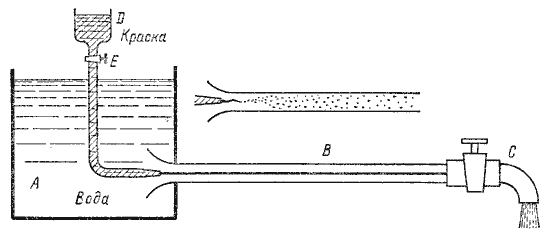 1
2
Первый случай движения жидкости -ламинарный
Второй случай движения жидкости 
- турбулентный
Переход от ламинарного режима к турбулентному наблюдается при определенной скорости движения жидкости.
 Эта скорость называется критической υ кр.
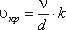 где ν - кинематическая вязкость;           k - безразмерный коэффициент;           d - внутренний диаметр трубы.
Входящий в эту формулу безразмерный коэффициент k, одинаков для всех жидкостей и газов, а также для любых диаметров труб. Этот коэффициент называется критическим числом Рейнольдса Reкр и определяется следующим образом
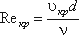 Как показывает опыт, для труб круглого сечения Reкр примерно равно 2300.
При Re < Reкр течение является ламинарным, а при Re > Reкр течение является турбулентным. 
а при Re = 2300…4000 имеет место переходная, критическая область.
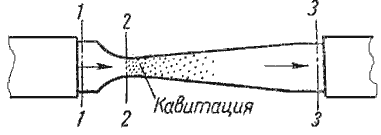 Кавитация
В некоторых случаях при движении жидкости в закрытых руслах происходит явление, связанное с изменением агрегатного состояния жидкости, т.е. превращение ее в пар с выделением из жидкости растворенных в ней газов.
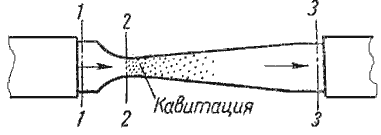 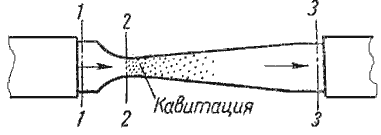 Если абсолютное давление  в потоке  жидкости достигает значения равного давлению насыщенных паров жидкости при данной температуре или значения равного давлению, при котором начинается выделение из нее растворимых газов, то в данном месте потока наблюдается интенсивное парообразование (кипение) и выделение газов, 
такое явление называется кавитацией
Измерение скорости с помощью трубки Пито и  Пито и Прантля
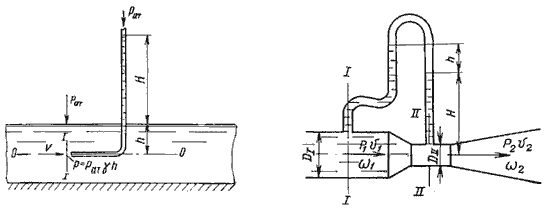 Для измерения скорости в точках потока широко используется работающая на принципе уравнения Бернулли трубка Пито загнутый конец которой направлен навстречу потоку.
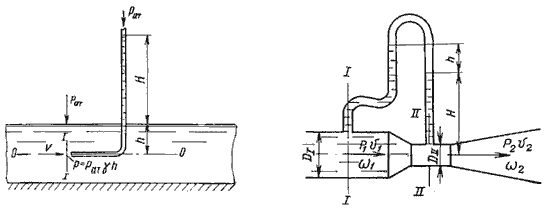 Пусть требуется измерить скорость жидкости в какой-то точке потока. Поместив конец трубки в указанную точку и составив уравнение Бернулли для сечения 1-1 и сечения, проходящего на уровне жидкости в трубке Пито получим
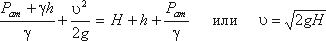 где Н - столб жидкости в трубке Пито
С учетом того что жидкость натекает на носик трубки с некими местными нарушениями струтуры потока, формула примет вид
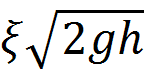 V =
коэффициент, который определяется опытным путем при тарировке трубки
Где
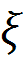 Гидинамическаяская трубка Пито – Прантля предназначена для определения местных скоростей в точках живого сечения напорного потока жидкости.
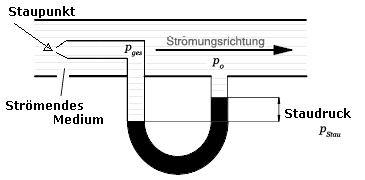 Принципиально она состоит из двух трубок одна из которых-обычный пьезометр, измеряющий пьезометрический напор Р/Υ , а другая трубка Пито , которая измеряет величину полного напора
Р/Υ +V2/2g
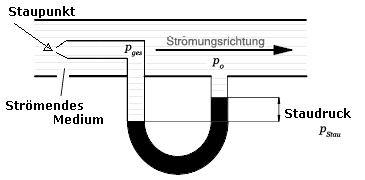 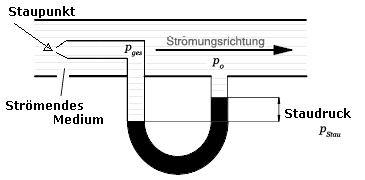 Скорость определяется по формуле
V =
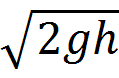 Где  h- разность уровней жидкости в пьезометре и трубке Пито,
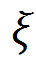 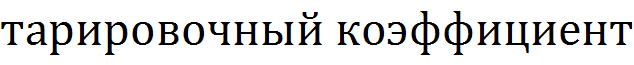 Гидравлические сопротивления и потери напора при движении жидкости
Потери удельного напора, входящие в уравнение Бернулли,
являются следствием того, что на движение жидкости влияют гидравлические сопротивления
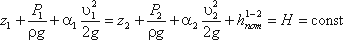 Гидравлические сопротивления – силы трения, появляющиеся в жидкости при ее движении и вызывающие потери напора.
Существует два вида потерь напора
Потери напора, затрачиваемые на преодоление сопротивления трения, носят название потерь напора на трение или потерь напора по длине потока (линейные потери напора) и обозначаются через hтр.
Потери напора, вызываемые резким изменением конфигурации границ потока (затрачиваемые на преодоление сопротивления формы), называют местными потерями напора или потерями напора на местные сопротивления и обозначают через hм.
Таким образом, потери напора при движении жидкости складываются из потерь напора на трение и потерь на местные сопротивления, т.е.

 hω = hтр + hм
Величина потерь энергии по длине hл будет зависеть:
 -  от длины трубопровода l, 
 - его диаметра d, 
 - состояния внутренней  поверхности (шероховатости), 
  - физических параметров жидкости [плотности (ρ), вязкости (ν)  и скорости движения жидкости (v)].
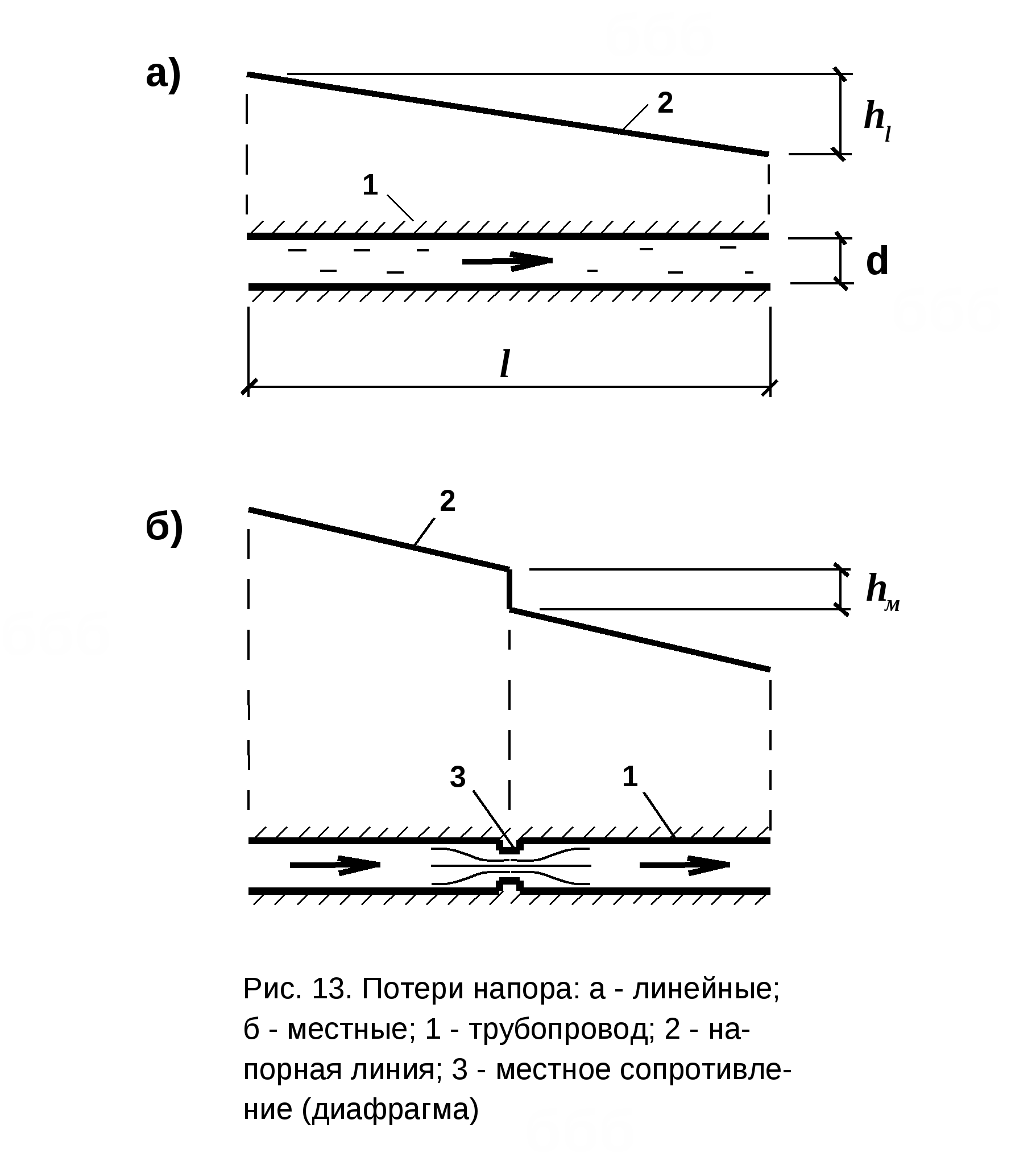 .
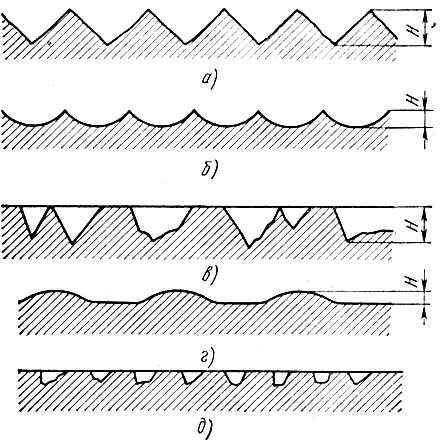 Шероховатость трубопровода характеризуется высотой неровностей (выступов )k, м
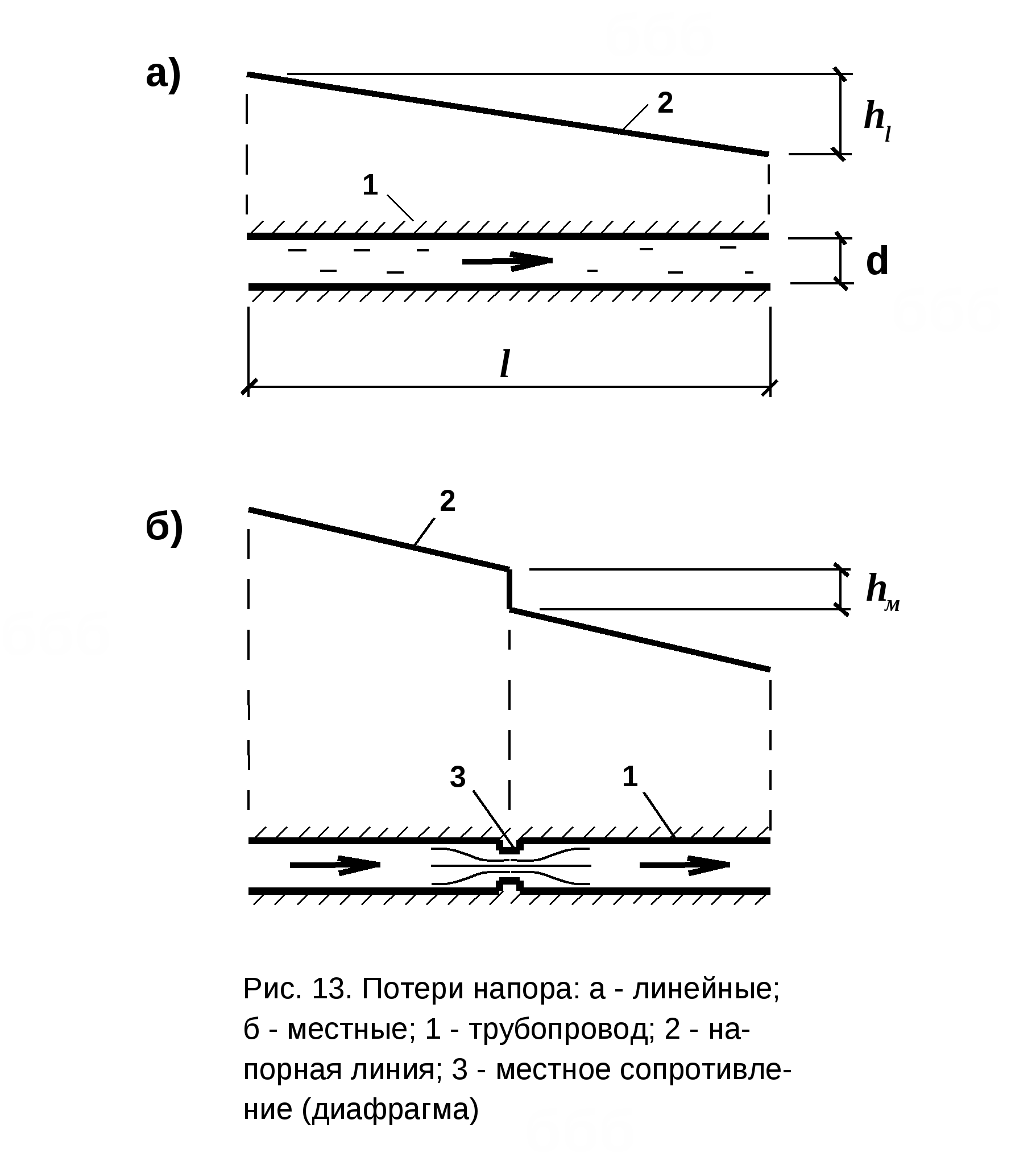 Величина местных потерь напора будет зависеть:
 -  от параметров жидкости (плотности и вязкости),
 -  скорости жидкости 
 -  геометрического диаметра потока.
Потери напора по длине определяются по формуле Дарси –Вейсбаха :
1 для круглоцилиндрических труб




2 для труб любого сечения
где λ – коэффициент гидравлического трения (безразмерный)
Потери напора в местных сопротивлениях определяются по формуле Вейсбаха
 
 



Где V – скорость движения жидкости в трубопроводе, обычно за сопротивленияем, при наличии специальной оговорки перед сопротивлением
       ξ – коэффициент местного сопротивления, зависит от вида сопротивления, режима движения жидкости, шероховатости стенок, а для арматуры от степени ее открытия.
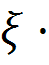 Hм = ∑
v2/2g
Для определения коэффициента гидравлического трения (λ) употребляют различные формулы в зависимости от режима движения жидкости (коэффициента Рейнольдса, Re)
Ламинарное движение
Коэффициент гидравлического сопротивления для круглых труб определяют по формуле


λ  = 64/Re
Для труб любого сечения по формуле

λ  =A/Re

А-коэффициент , численное значение которого зависит от формы поперечного сечения трубы, а число Рейнольдса определяется по формуле


Re = νdэкв /ν
Потери напора по длине труб при ламинарном движении определяются по формуле
hл=32ν vL /gd2

Где  ν –кинематическая вязкость жидкости;
        v – скорость движения жидкости;
        L – длина трубопровода;
         d – диаметр трубопровода
Hтр    = 32ν vL /gd2
Это теоретическая формула Пуазейля, в соответствии с ней потери напора прямо  пропорциональны  скорости  и не зависят от шероховатости трубы
Турбулентное  движение 
При таком движении коэффициент гидравлического трения (λ) входящий в уравнение Дарси зависит от двух безразмерных параметров : 
Числа Рейнольдса и относительной шероховатости 
(k/d)
Где k –высота бугорков шероховатости,м
      d- внутренний диаметр трубы,м
График зависимости между числом Рейнольдса и относительной шероховатостью  был разработан  И. Никурадзе в 1933г.
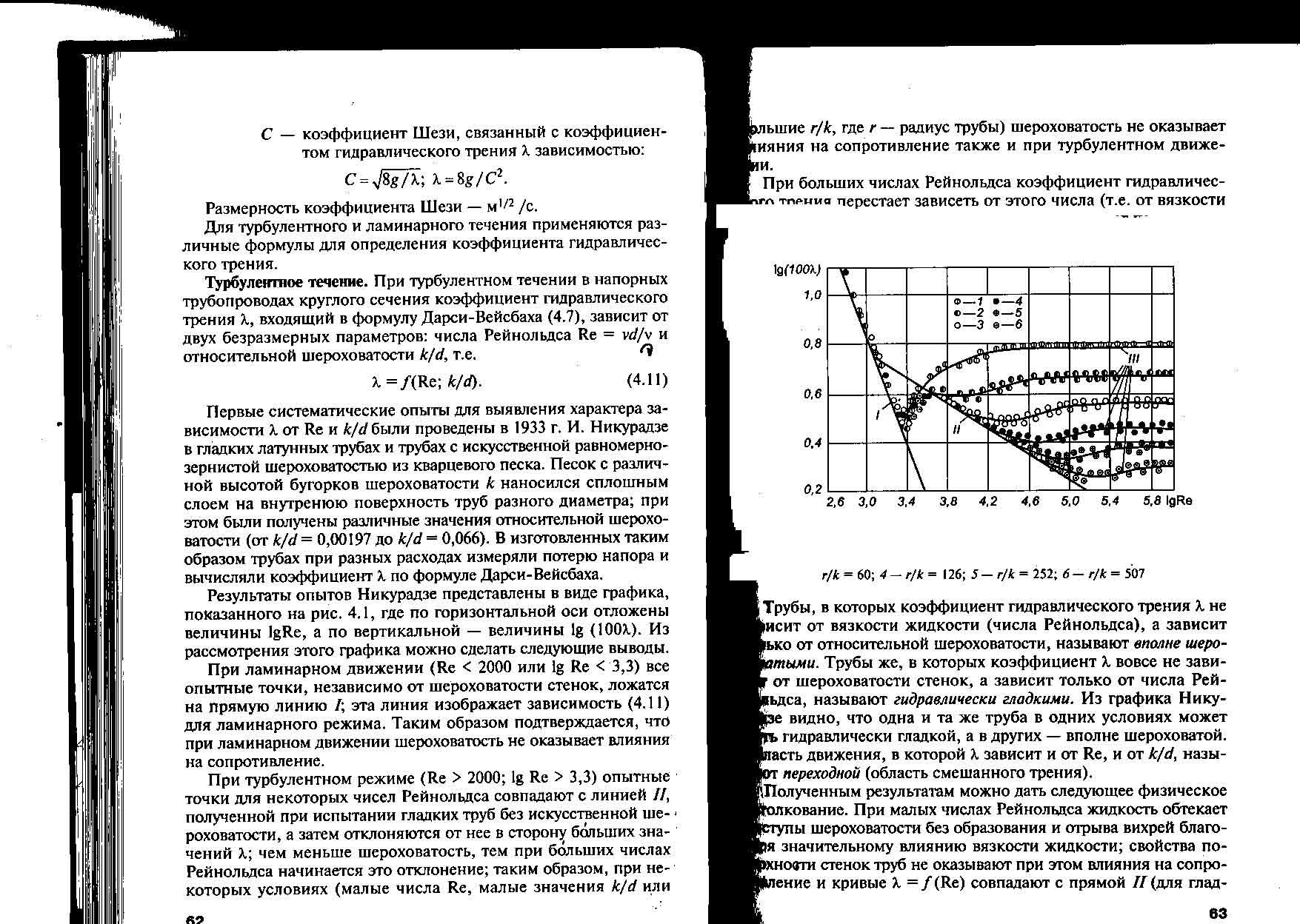 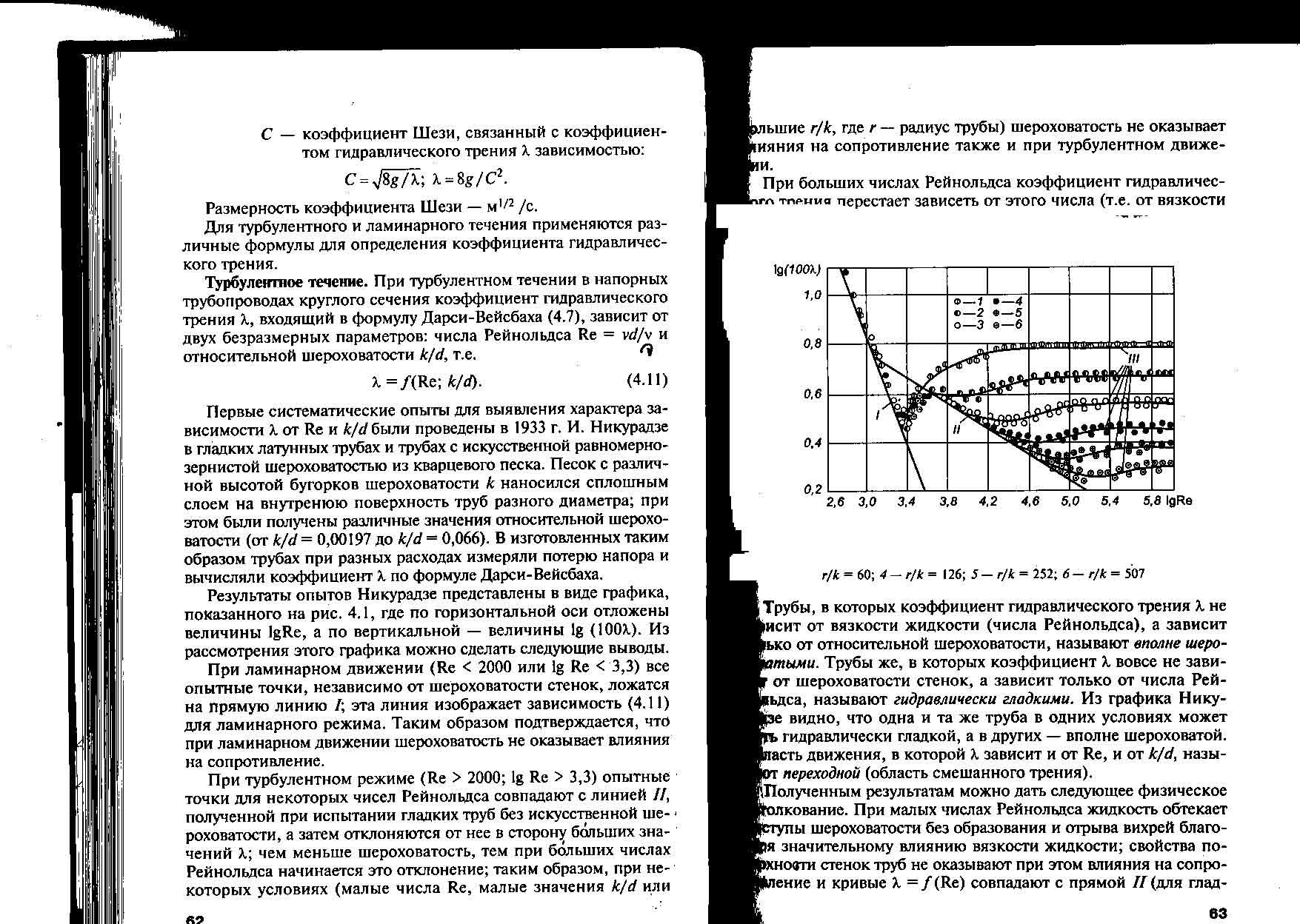 l  - линия ламинарного движения
ll – линия гидравлически гладких труб
lll – линия вполне шероховатых труб
Трубы, в которых коэффициент гидравлического трения λ не зависит от вязкости жидкости (числа Рейнольдса), а зависит только от относительной шероховатости, называют вполне шероховатыми.
Трубы, в которых коэффициент гидравлического трения λ вовсе не зависит от шероховатости стенок, , а зависит только от числа Рейнольдса, называют гидравлически гладкими.
Для гидравлически гладких труб справедлива формула Блазиуса
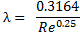 Для вполне шероховатых  труб справедлива формула Шифринсона
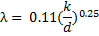